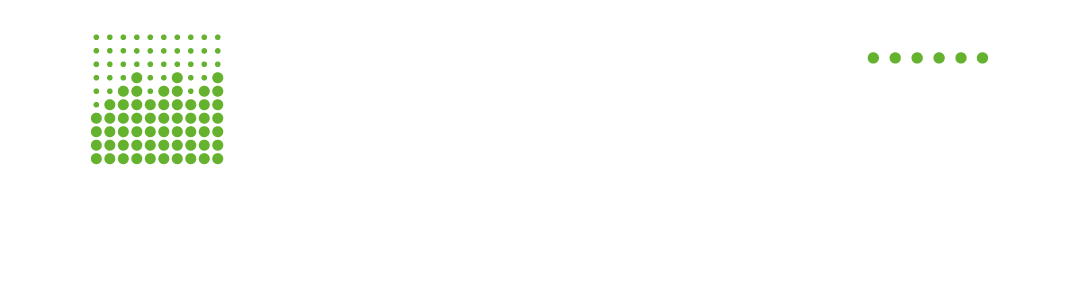 Seminário de Políticas Públicas para Eficiência Energética na Indústria

Escopo dos estudos e etapas finalizadas
21 de novembro de 2023
2
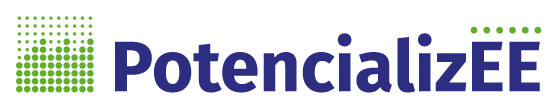 Objetivos principais do programa
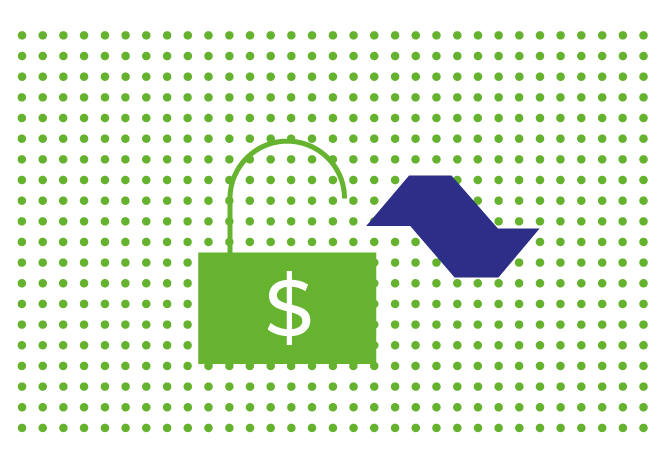 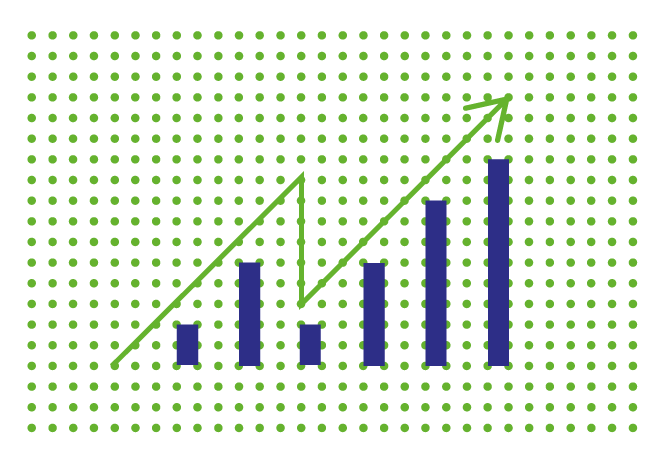 1
2
Fomentar o crescimento do mercado de eficiência energética industrial no Brasil
Viabilizar investimentos em eficiência energética de PMEs industriais no Estado de São Paulo
Mitigação de emissões de gases de efeito estufa para a Contribuição Nacionalmente Determinada (NDC) do Brasil no âmbito do Acordo de Paris sob a Convenção Quadro das Nações Unidas sobre Mudanças do Clima.
3
Escopo 1: Proposições para PEE na Indústria
Desafio: Participação baixa das indústrias (∼ 6% no uso de recursos entre 2009-2022)
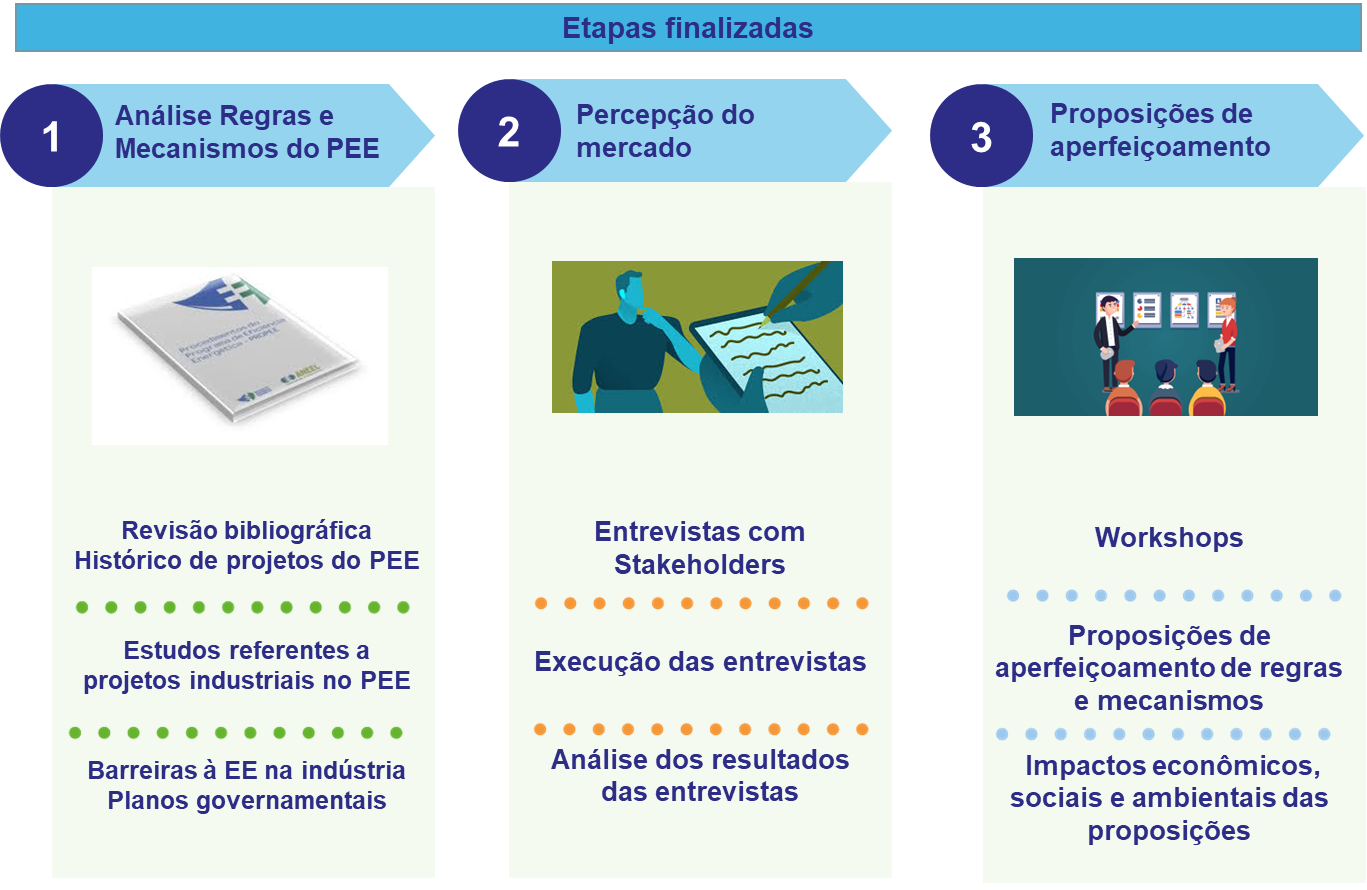 Parceiros e agentes envolvidos:

ANEEL
ABRADEE
Distribuidoras de energia
ABESCO
MME
MDIC
CNI
SENAI



Estudos executados:

Facto Energy e PUC Rio
[Speaker Notes: Fluxo com atuação Híbrida (SENAI e Agentes de Energia)]
4
Escopo 2: Políticas públicas de EE térmica na Indústria
Desafio: A grande maioria do consumo industrial é térmico (quase 80%, EPE 2022)
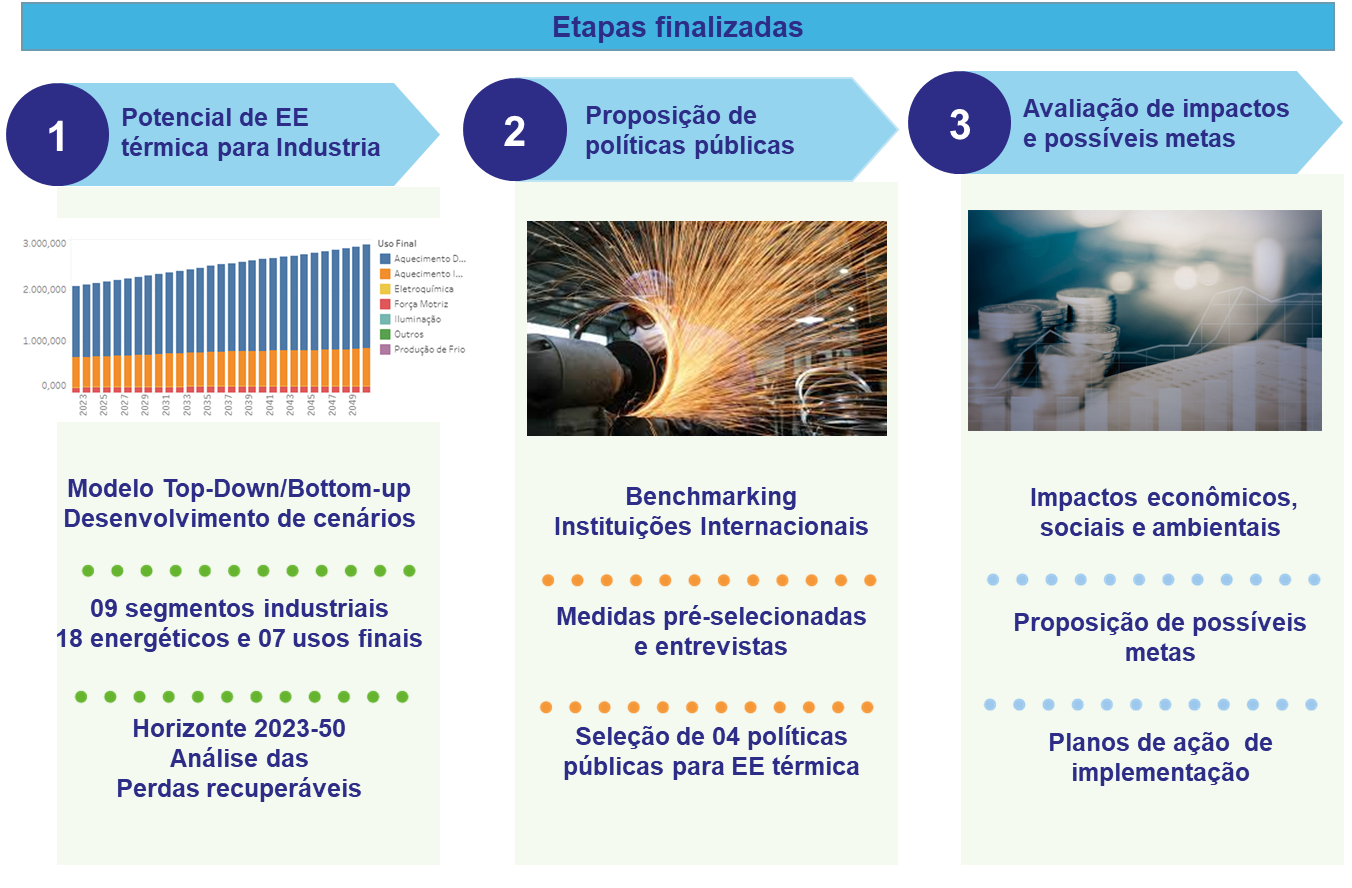 Parceiros e agentes envolvidos:

MME
MDIC
CNI
EPE
SENAI
ABRINSTAL
Instituto E+
Instituto Clima e Sociedade


Estudos executados:

Facto Energy e PUC Rio
[Speaker Notes: Fluxo com atuação Híbrida (SENAI e Agentes de Energia)]
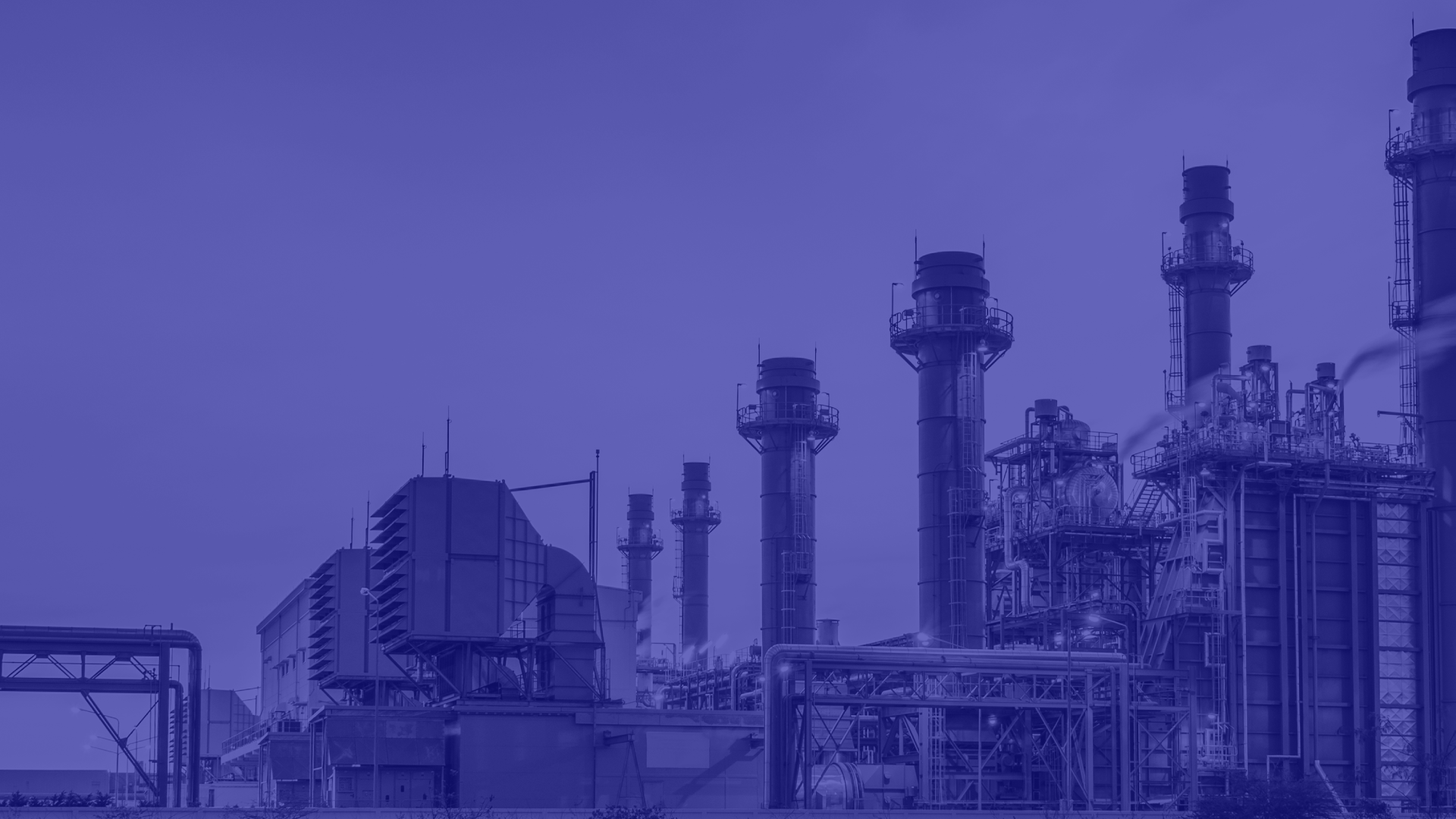 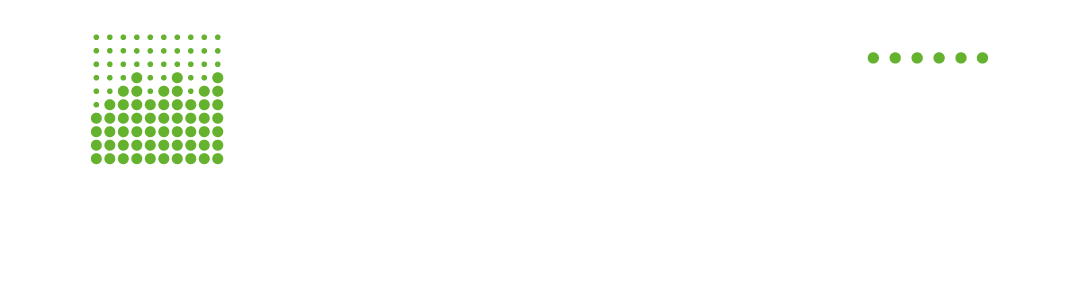 Muito obrigado pela atenção
Acesse mais informações:
www.programa-potencializee.com.br
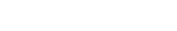 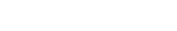 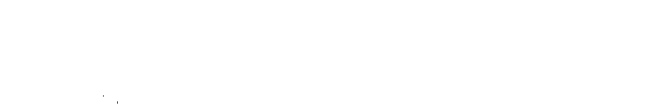 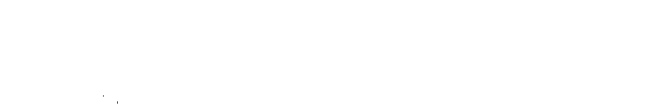 Apoio financeiro:
Apoio financeiro:
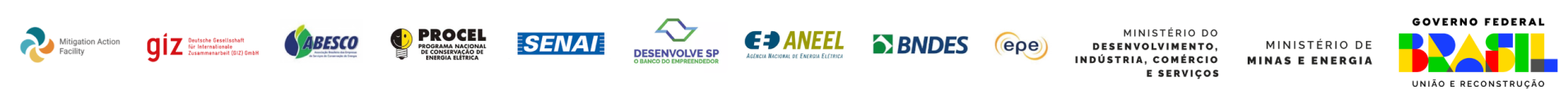 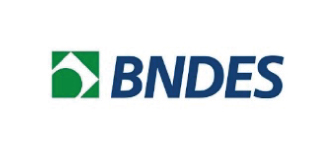 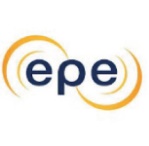 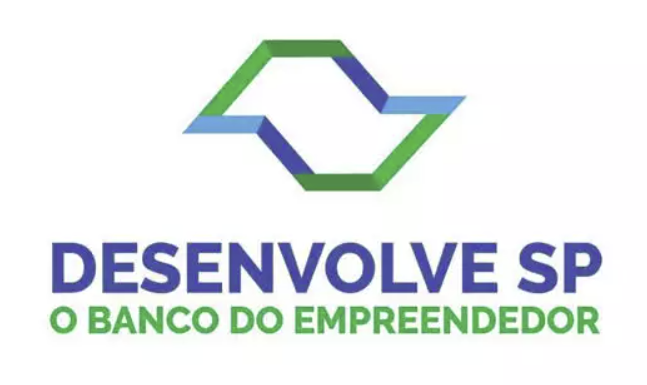 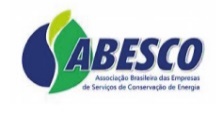 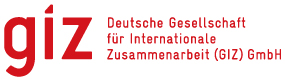 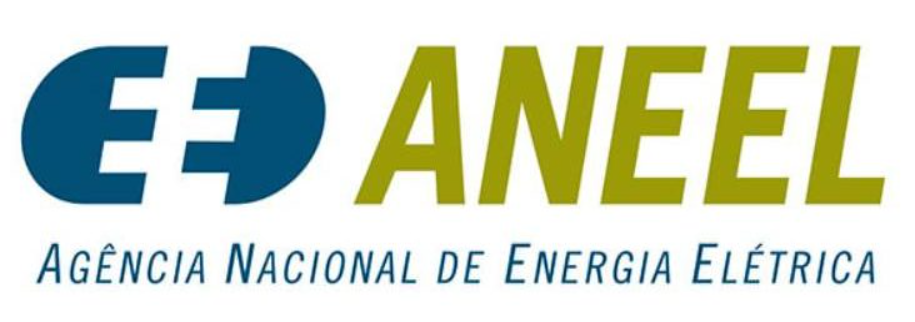 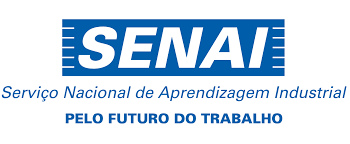 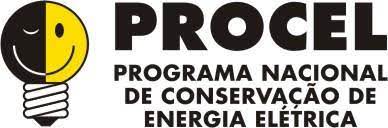